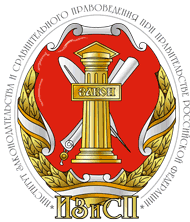 Федеральное государственное научно-исследовательское учреждение 
«Институт законодательства и сравнительного правоведения
при Правительстве Российской Федерации»
Основные направления совершенствования правового регулирования освоения 
и развития Арктической зоны 
Российской Федерации
Государственный контракт от 12.09.2019 № б/н
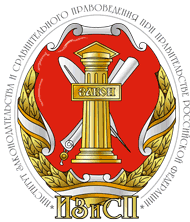 ЦЕЛЬ ИССЛЕДОВАНИЯ
На основе анализа тенденций современного законодательного регулирования 
разработать предложения о приоритетных направлениях совершенствования правового регулирования освоения и развития Арктической зоны Российской Федерации, 
направленные на формирование эффективной модели хозяйственного освоения потенциала Арктической зоны и развития человеческого капитала.
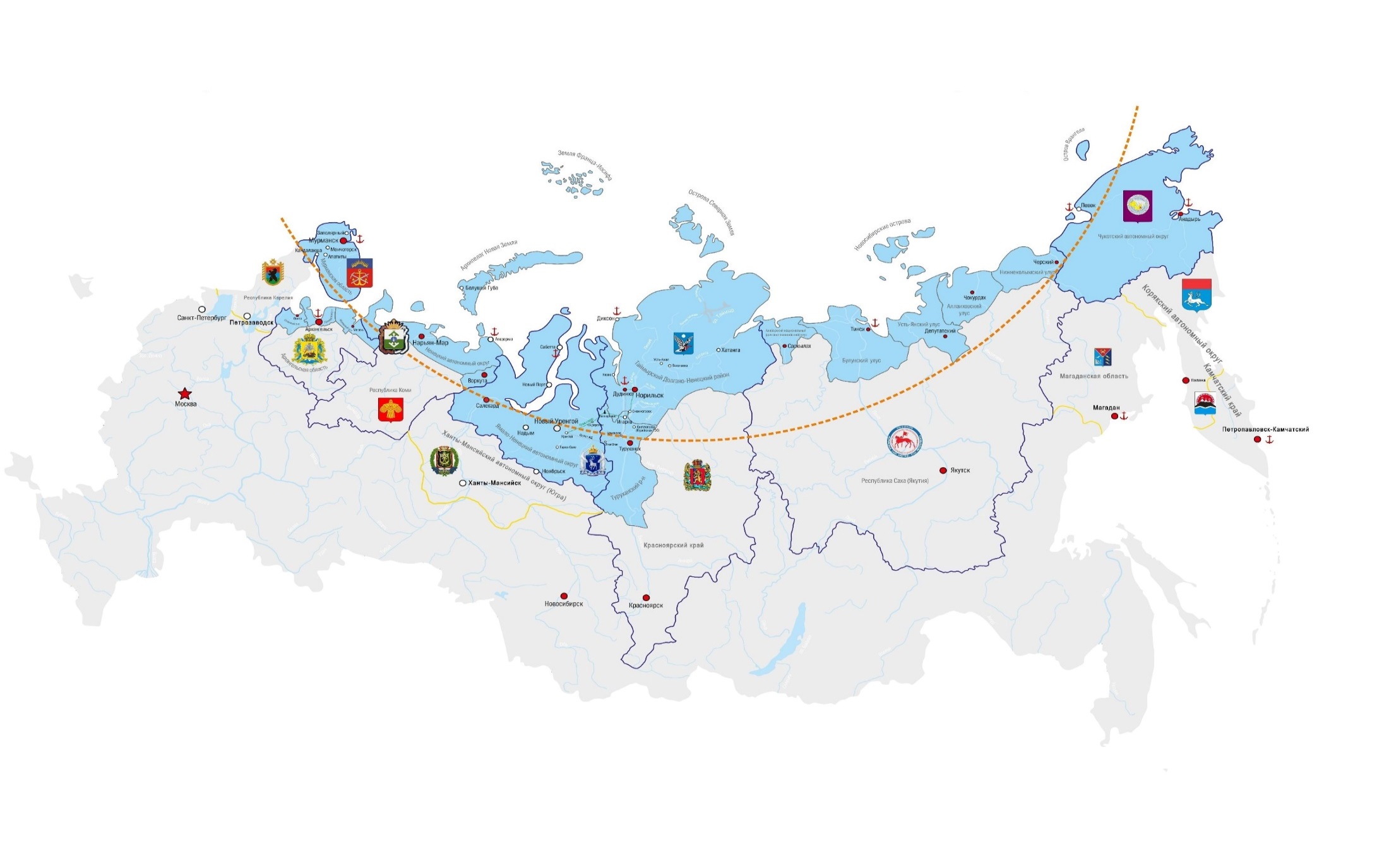 ПРИРОДОПОЛЬЗОВАНИЕ (ТРАДИЦИОННОЕ И ПРОМЫШЛЕННОЕ) И СЕВЕРНЫЙ ЗАВОЗ – ОСНОВНЫЕ ВИДЫ ЭКОНОМИЧЕСКОЙ ДЕЯТЕЛЬНОСТИ В АРКТИКЕ
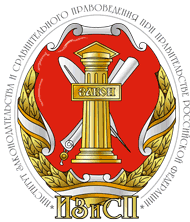 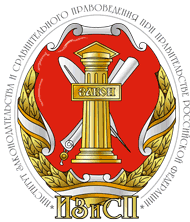 Социально-экономическое развитие Арктики: конфликт экономических и правовых интересов
В условиях рыночной экономики все виды экономического поведения находятся в состоянии конкуренции, что неизбежно влечет конфликт интересов.
Для их разрешения используются в основном административные методы и режимы:
более 300 видов общих административно-правовых режимов;
+ более 100 специальных (дополнительных) для районов Крайнего Севера и Арктических территорий (северный завоз, мореплавание, приграничные территории и т.д.).
Общественные (арктические) отношения регулируются преимущественно на подзаконном (ведомственном) уровне.
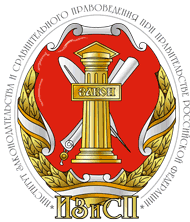 Общая оценка результативности административно-правовых регуляторов
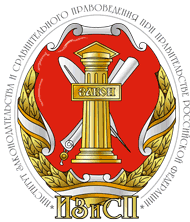 2021 – 2023 год – Председательство Российской Федерации
в Арктическом Совете
Вопросы российской повестки:
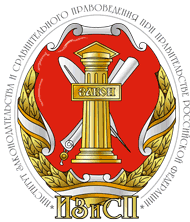 Арктические государств на первое место ставятся 
вопросы экологической, климатической безопасности, 
международного сотрудничества по развитию научных исследований в арктическом регионе и развитию экономики Арктики в целом
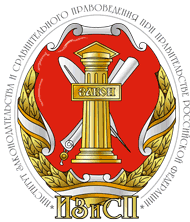 Факторы, ограничивающие использование
 рациональных подходов для решения существующих проблем в Арктической зоне
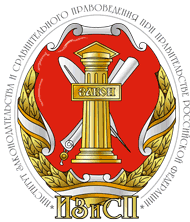 Для развития Арктических территорий необходимо:
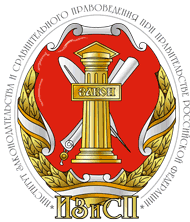 ТРИ СЦЕНАРИЯ РАЗВИТИЯ МОДЕЛИ ПРАВОВОГО  РЕГУЛИРОВАНИЯ В АРКТИКЕ
1. Отраслевая социально-ориентированная модель     Установление особенностей правового регулирования общественных отношений в Арктике (охрана окружающей среды и природопользование, трудовые отношения и занятость населения, определение особенностей осуществления хозяйственной деятельности).
2. Бизнес-ориентированная модель Является максимально прагматической и направлена на установление преференциальных режимов в Арктике или даже придание всей Арктической зоне специального правового режима
3) Комплексное некодифицированное регулирование
 «Арктический» закон может установить основные понятия и принципы развития, полномочия органов государственной власти и органов местного самоуправления, основные цели и задачи государственной арктический политики, меры и механизмы государственной поддержки бизнеса и населения, включая переселение населения
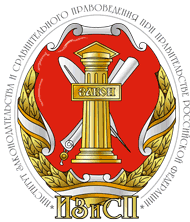 «Арктический закон» как источник комплексного некодифицированного регулирования
Арктический закон
Глава 1. Основные понятия и принципы развития. 
Глава 2.  Институты развития.
Глава 3. Меры и механизмы государственной поддержки предпринимательской деятельности в Арктике.
Глава 4. Особенности осуществления хозяйственной и иных видов деятельности в Арктике.
Глава 5. Гарантии местным сообществам
Потребуется дополнительно внесение изменений в «экономические» отрасли  законодательства
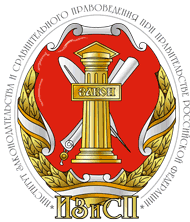 Анализ УСПЕШНОСТИ УпРАВЛЯЮЩИХ КОМПАНИЙ (на примере ОсобыХ Экономических зон)
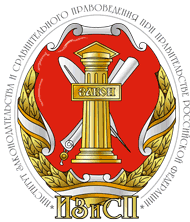 О результативности ТОРов и свободного порта Владивосток
Законодательная основа развития Дальнего Востока
число жителей  Дальнего Востока ежегодно уменьшается на 0,5% 
Основными факторами, формирующими  негативные миграционные настроения являются:
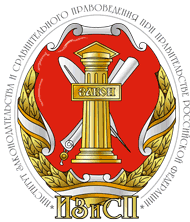 1 группа проблем актуальна как для всей территории Российской Федерации, так и для арктических широт. 
Они могут быть решены с помощью разработки следующих федеральных законов:
– о государственной поддержке судостроительной деятельности в Российской Федерации;
– об организации системы морской деятельности, компоненты которой (военно-морской, транспортный, рыбопромысловый, научно-исследовательский флоты и другие составляющие) образуют самостоятельный объект управления и предмет правового регулирования для комплексного федерального закона;
–  о внесении изменений в ст. 26 Федерального закона от 24.07.2009 № 209-ФЗ «Об охоте и о сохранении охотничьих ресурсов и о внесении изменений в отдельные законодательные акты Российской Федерации» в части разрешения конфликтов между владельцами земельных участков и охотпользователями;
- о закреплении в законодательстве о науке, научной, научно-технической деятельности терминов «научный полигон» и «научно-технический полигон» как объектов научной инфраструктуры, создаваемой на основе совместного участия публично-правовых образований, научных и образовательных организаций и бизнес-сообщества;
– о закреплении в законодательстве о недрах специального института, регулирующего отношения по проведению аудита и подтверждению запасов недр для повышения капитализации отечественных нефтегазовых компаний и усилению их влияния на мировых рынках;
– о внесении изменений в Закон Российской Федерации «О недрах», о порядке компенсации ущерба от ограничения традиционного природопользования при осуществлении недропользования;
– о внесении изменений в федеральный закон  «О территориях традиционного природопользования» в части включения коренных малочисленных народов и их объединений, являющихся субъектами традиционного природопользования, в процесс разработки и согласования правового режима охраны и использования земельных и иных природных ресурсов в границах территорий традиционного природопользования.
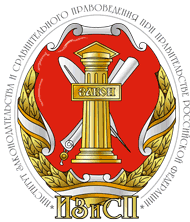 2 группа проблем может быть решены путем изменения общих норм законодательства, но они требуют дополнительного обсуждения с привлечением специалистов из других научных сфер:
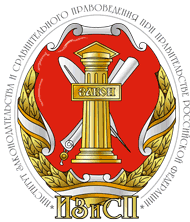 3 группа проблем, требует поиска возможных вариантов их решений, оценки последствий предлагаемых альтернатив, а также проблемы, которые предполагается решить с помощью программного метода управления, в том числе вопросы, для решения которых отсутствуют источники финансирования
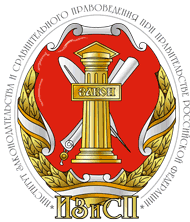 Продолжение перечня